Dendroecology and Dendroclimatology of a Tasmanian bog forest
Daniel J. Balanzategui, Carolyn A. Copenheaver, David C. Frank, 
Liya Jin, Nicolas Latte, Mauro Monteiro, Zhiyuan Shang, 
Franziska Slotta, James H. Speer, 
Alexander “Zan” Stine and Jen A. Wilkinson
Introduction
Tasmanian montane bog forest 
      microhabitat for climate    	sensitive species
      contributes to regional 	diversity
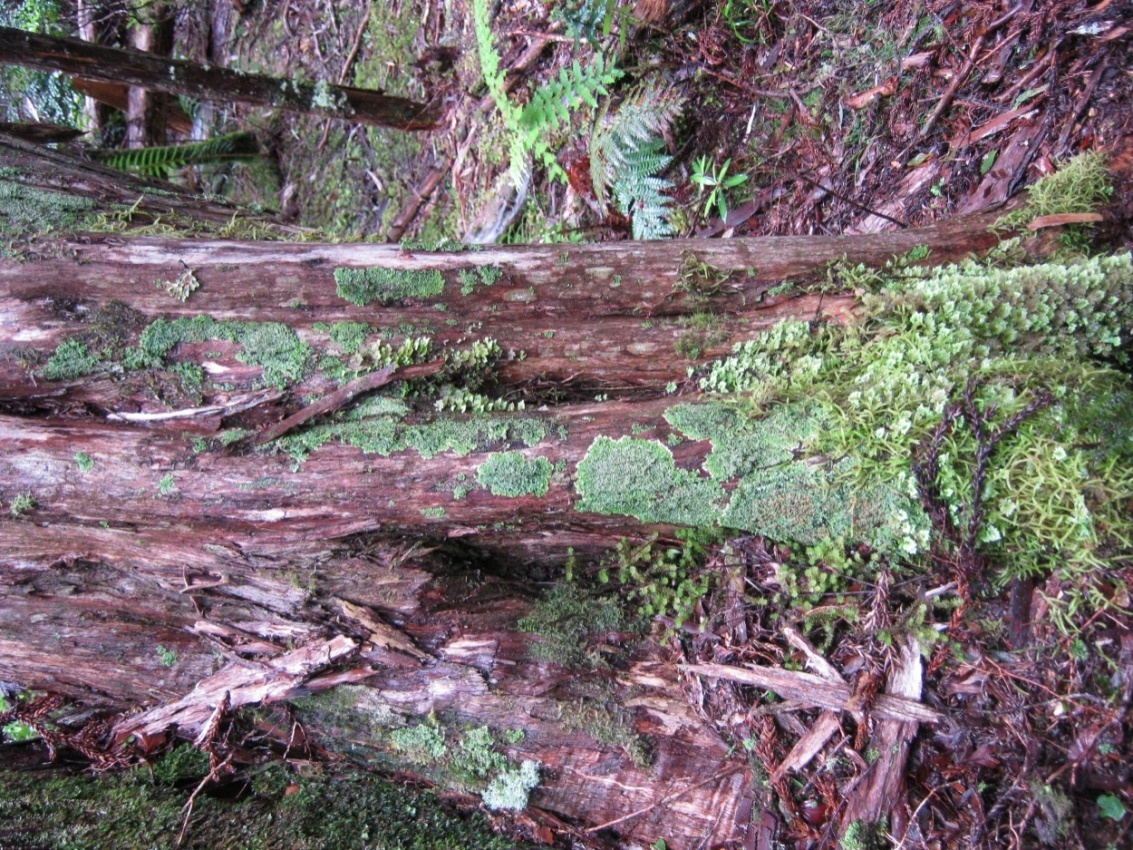 Limited understanding of forest dynamics and climatic influences
Objectives
Explore the wood anatomy of all species on the site
Reconstruct the demographic structure and stand dynamics of a mature Tasmanian bog forest
Compare the dendroclimatic response of King Billy Pine and Celery Top Pine
Study Area
Magg’s Mountain in northern Tasmania 
West of Lake Rowal (41.71 °S, 146.19 °E, 800 masl)
Publically-owned and managed forestland
Cool climate montane mature bog forest
Dominant species: King Billy Pine (Athrotaxis selaginoides), Celery Top Pine (Phyllodladus aspleniifolius), Tea Tree (Leptospermum sp.), Myrtle (Nothofagus cunninghamii)
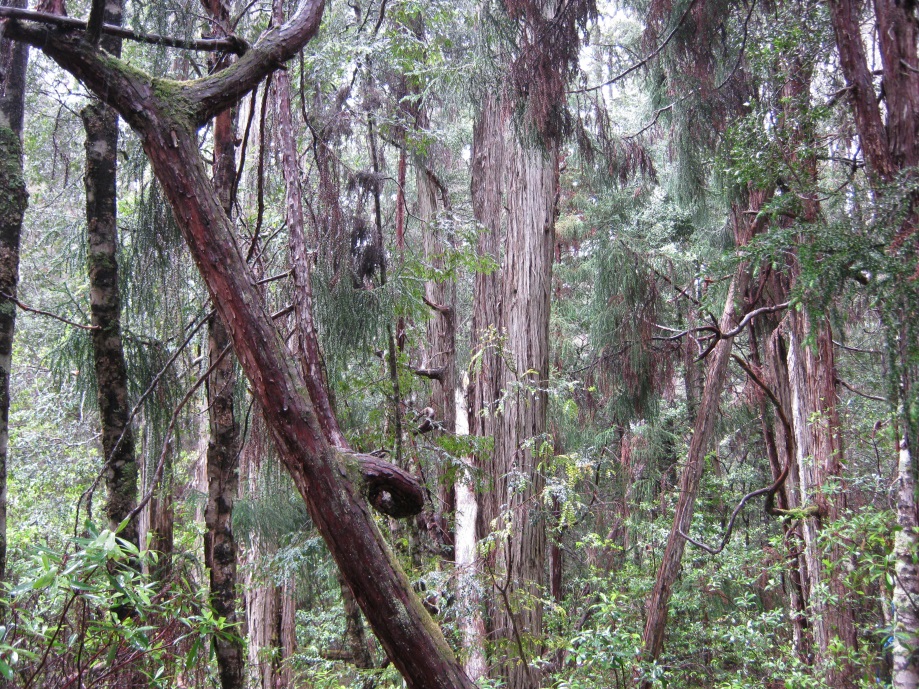 Field methods
38 trees sampled along a belt transect
additional King Billy Pine, Celery Top Pine, and Tea Tree (N=25) were cored from outside of the plot to increase sample size of these species
10 cross sections
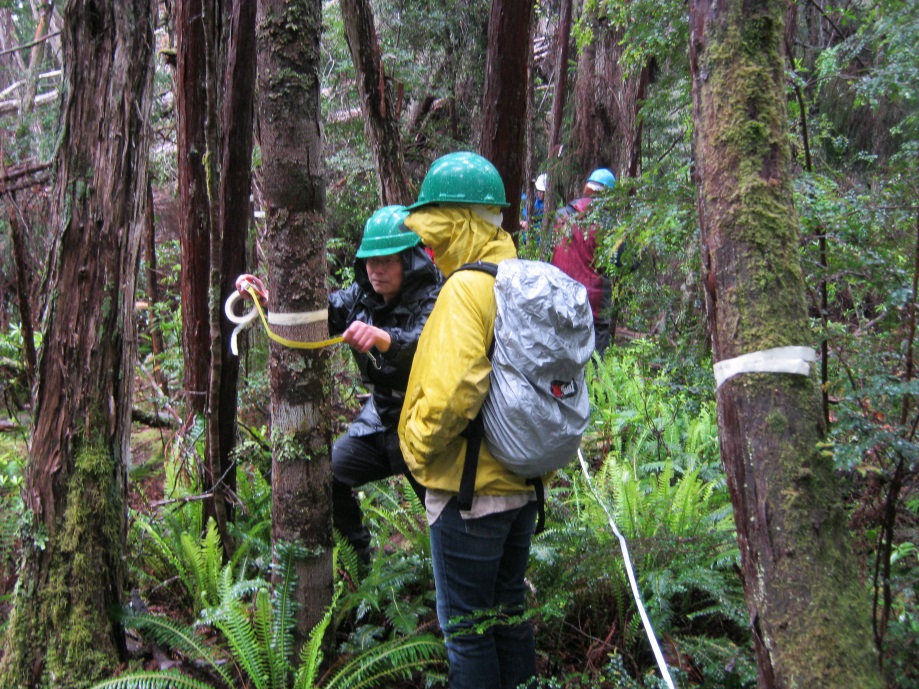 Sample design
4 m
All trees > 4 cm
Diameter at breast height
3 cores (2 at 0.3 m and 1 at 1.3 m)
Species
50 m
All trees > 30 cm
Diameter at breast height
3 cores (2 at 0.3 m and 1 at 1.3 m)
Species
Sample preparation
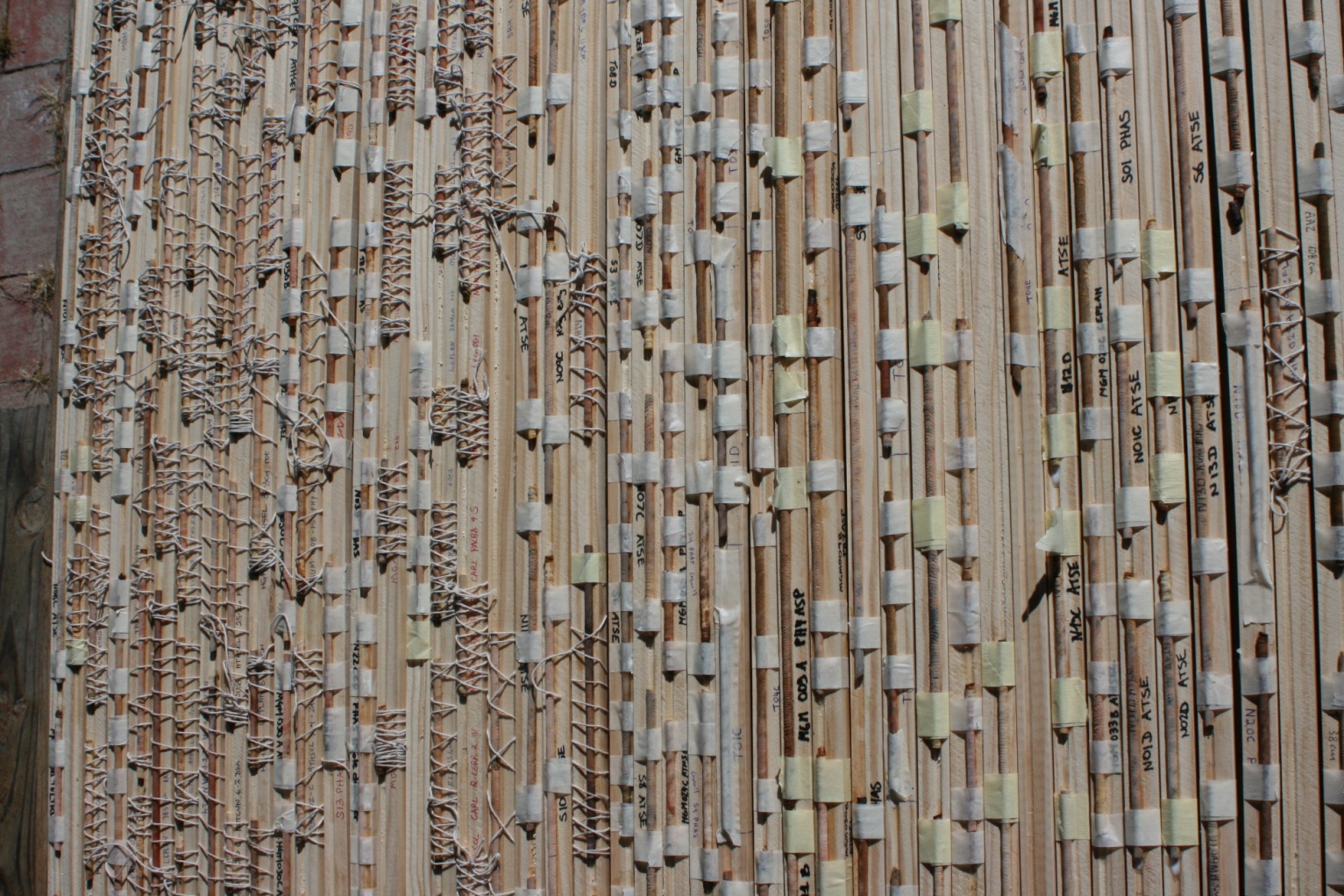 Cores were glued on wooden core holders
Sanded with progressively finer sand paper
Characteristics of wood anatomy were studied
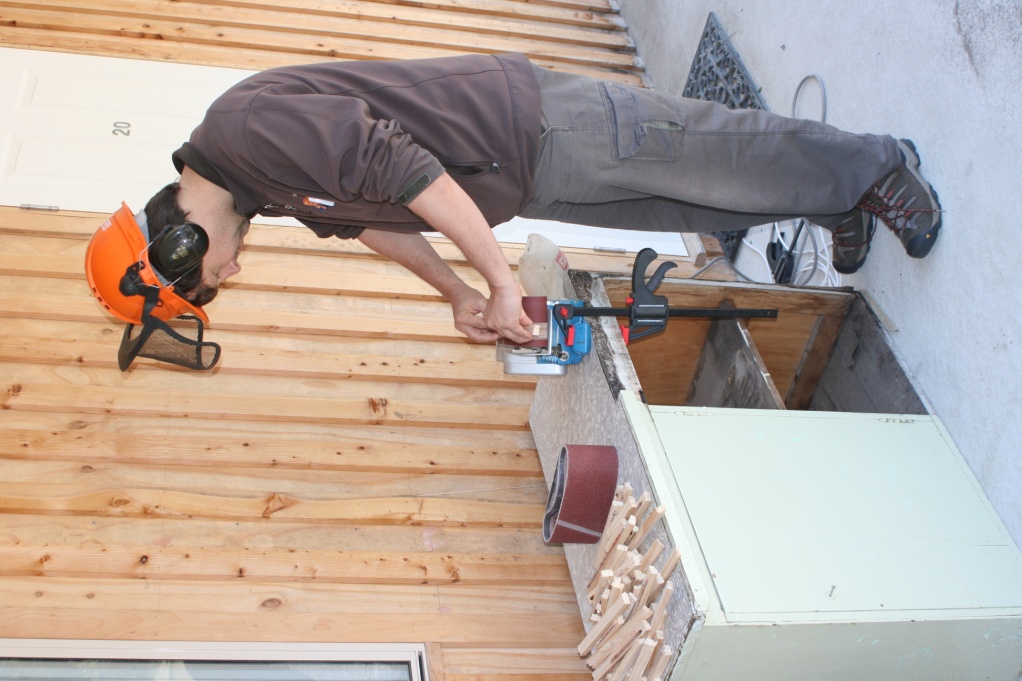 Laboratory Methods
Skeleton plot
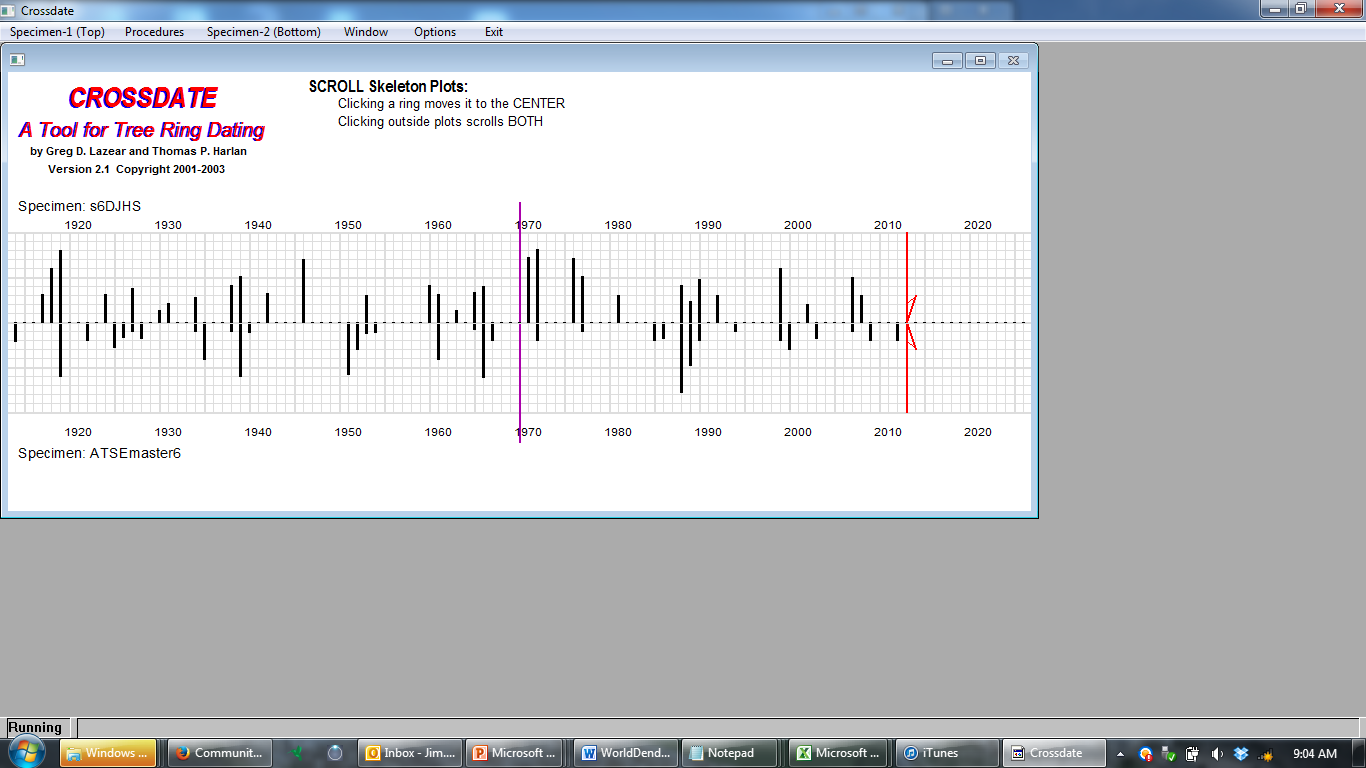 Cores dated prior to measuring
Narrow rings used for the list year method of visual crossdating
Skeleton plot for dating samples with missing outermost rings
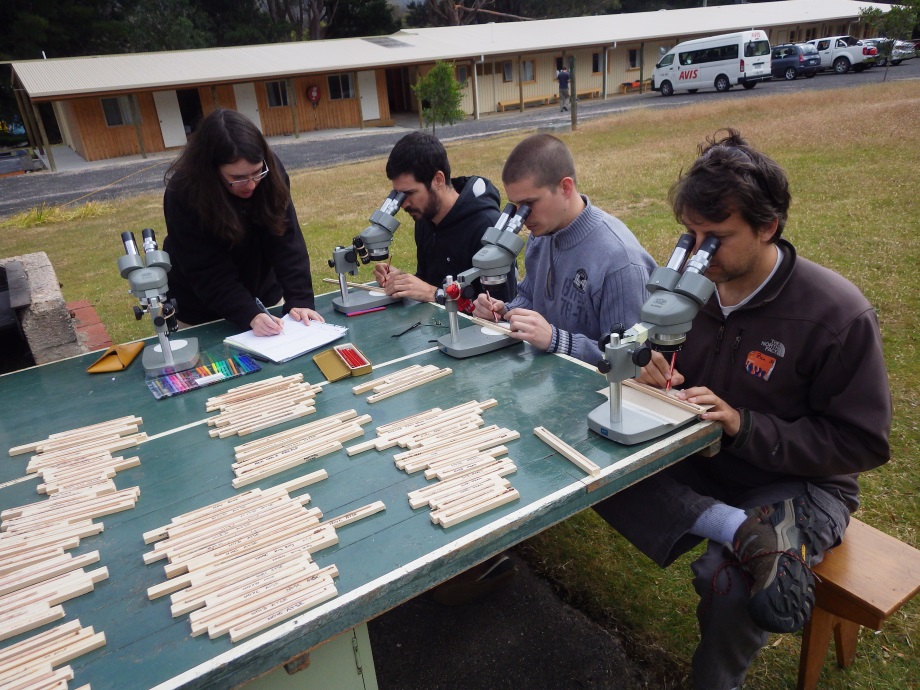 Laboratory Methods
Crossdating was verified with COFECHA
Chronologies of King Billy Pine and Celery Top Pine were detrended by a 30-year spline in ARSTAN
Climate analyses were conducted in RStudio and MATLAB
Growth releases and suppressions were identified with the radial growth averaging criteria developed by Nowacki & Abrams
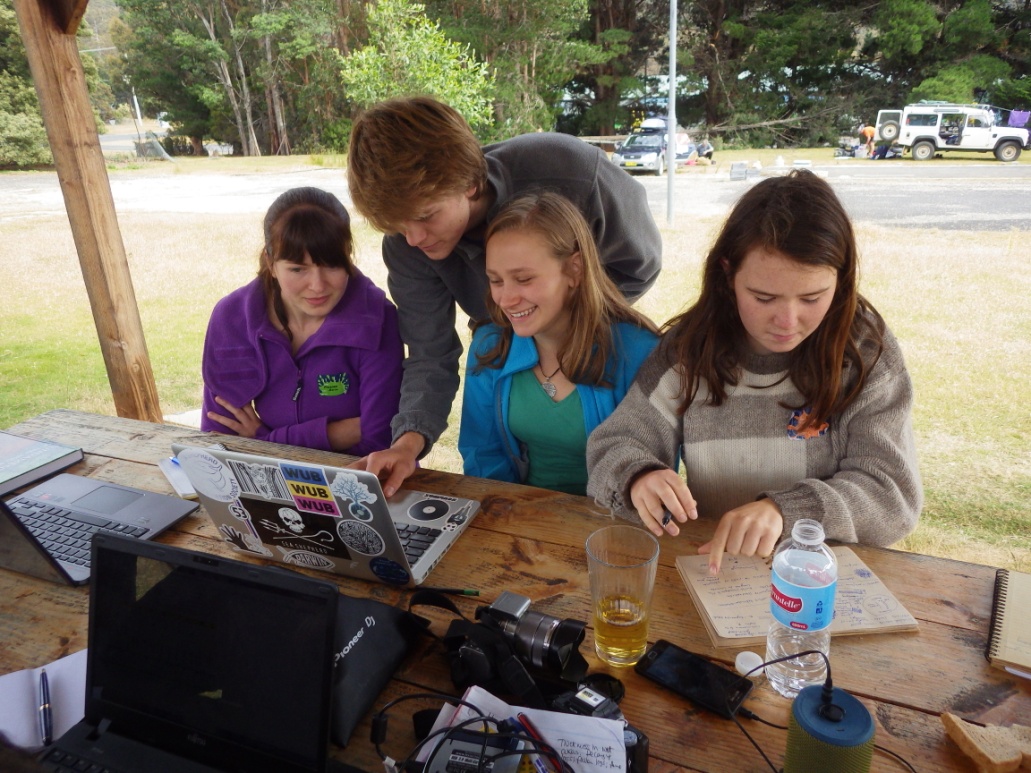 Data Analyses
Growth release
%growth change year X = (ave. 10 prior years – ave. 10 following years)  x 100
	ave. 10 following years

Criteria: at least 10 years in a row with %growth change ≥ 25 %
Growth suppression
%growth change year X = (ave. 10 prior years – ave. 10 following years)  x 100
	ave. 10 following years

Criteria: at least 10 years in a row with %growth change ≤ -25 %
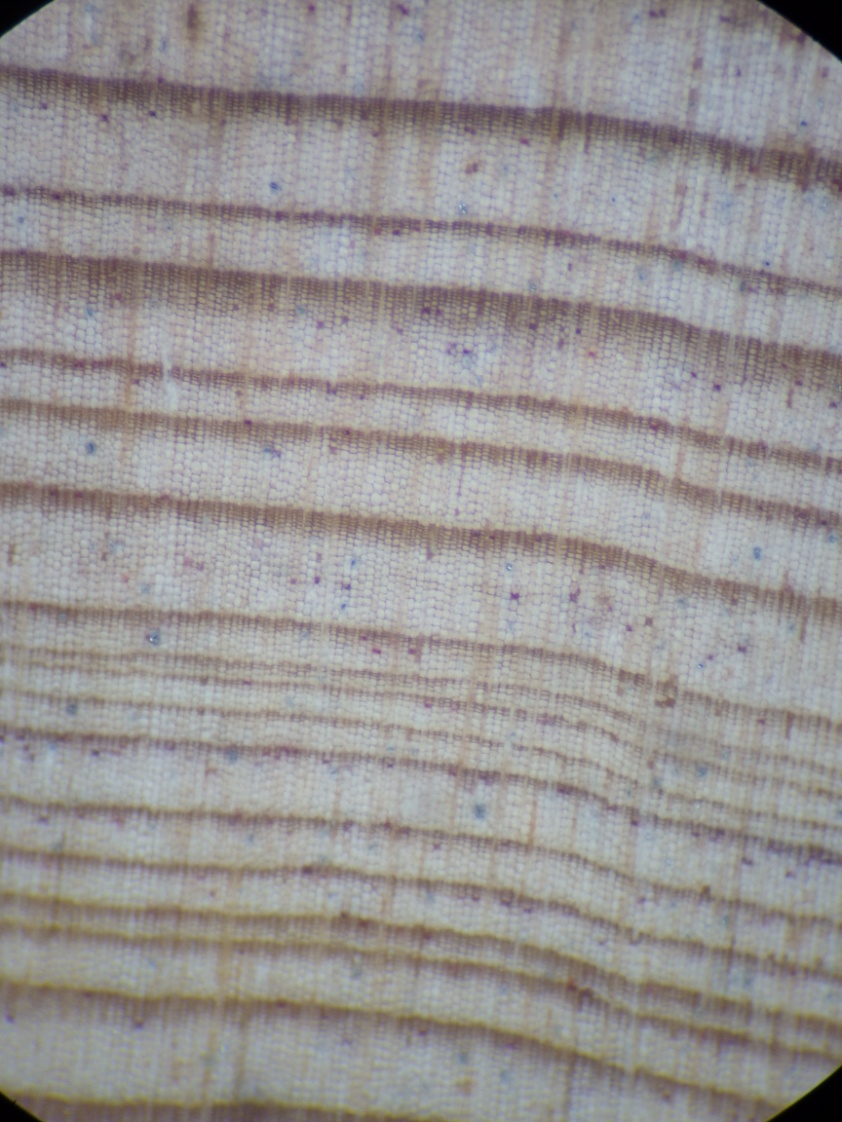 Annual ring
Late wood
Early wood
King Billy Pine
Athrotaxis selaginoides
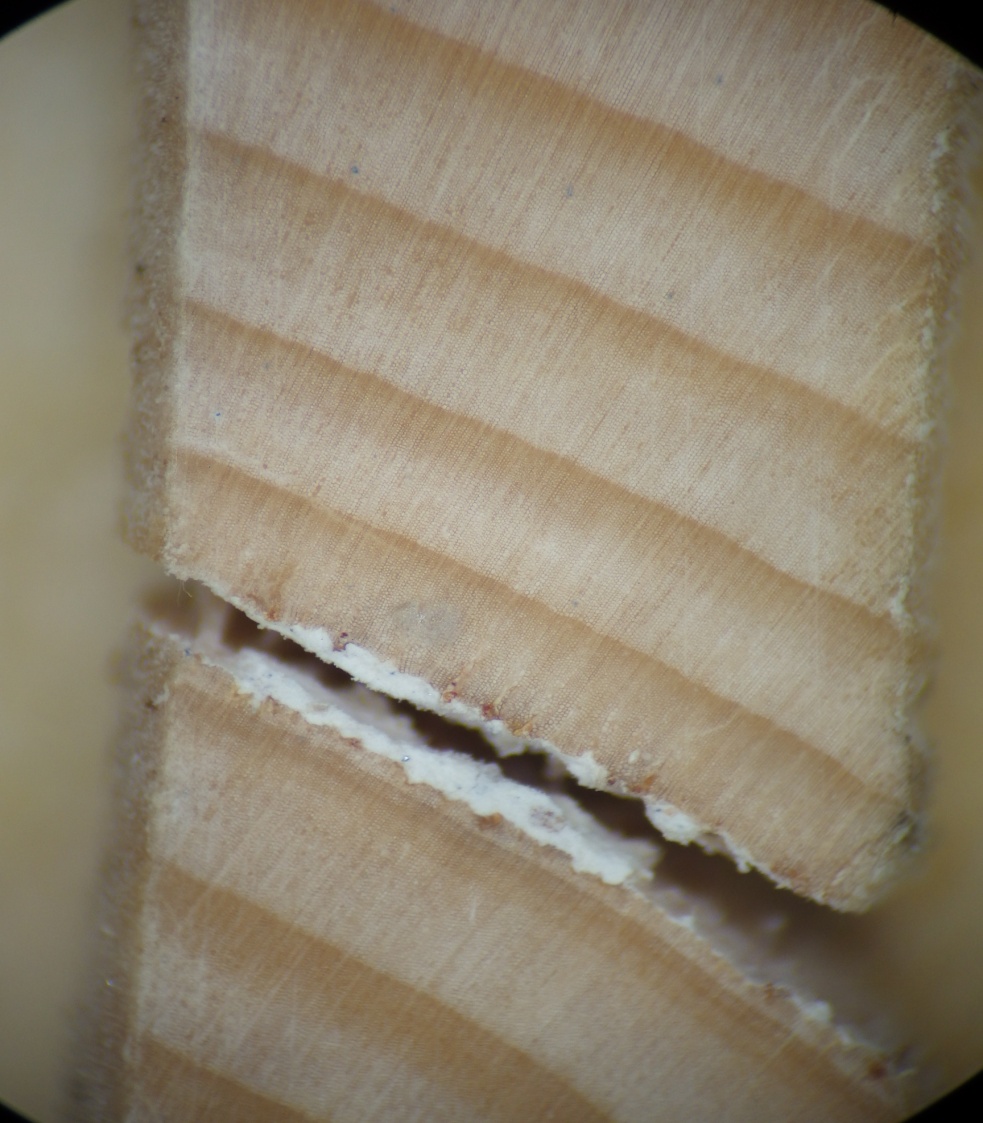 Annual ring
Late wood
Early wood
Celery Top Pine
Phyllocladus aspleniifolius
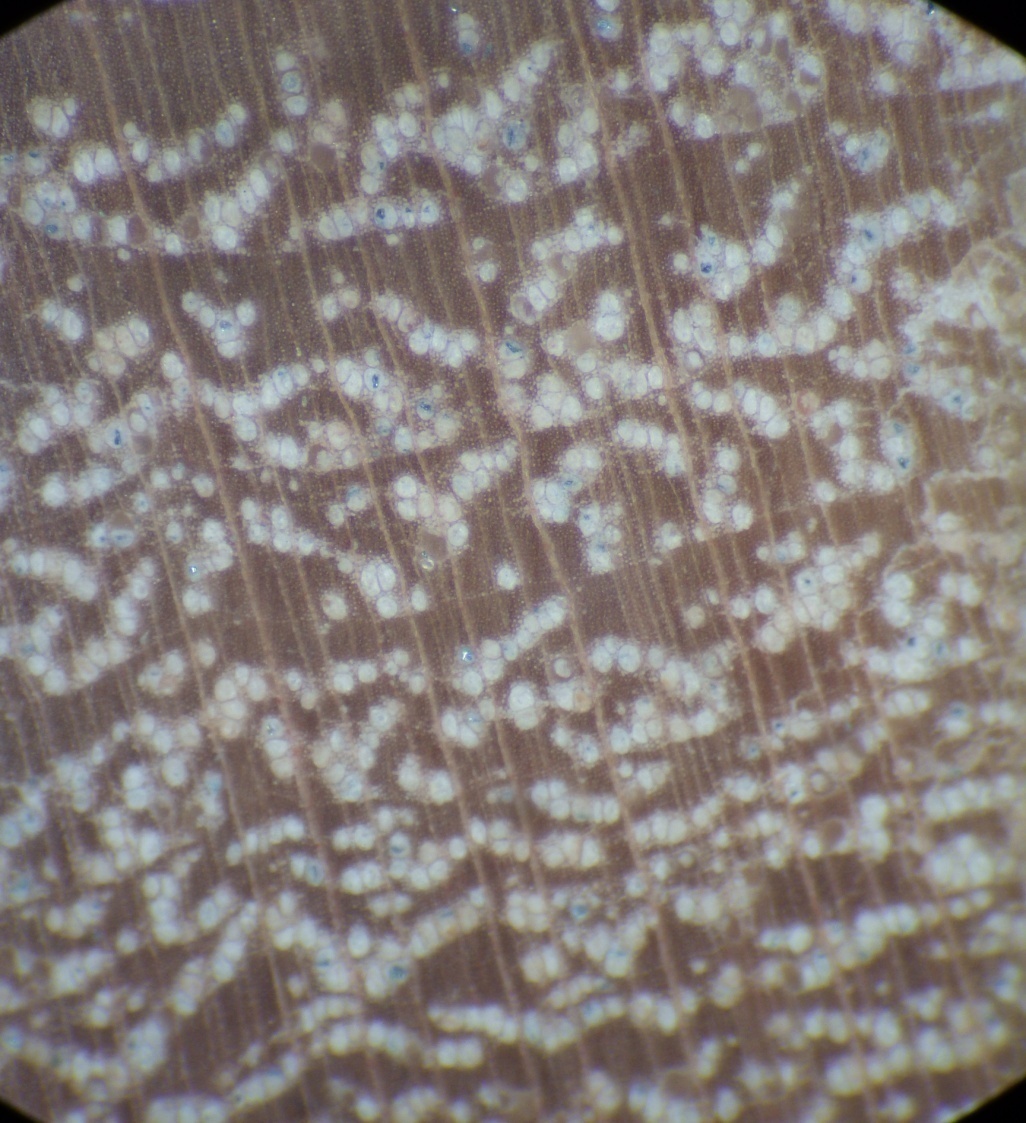 Annual ring
Tea tree
Leptospermum sp.
Annual ring
Myrtle
Nothofagus cunninghamii
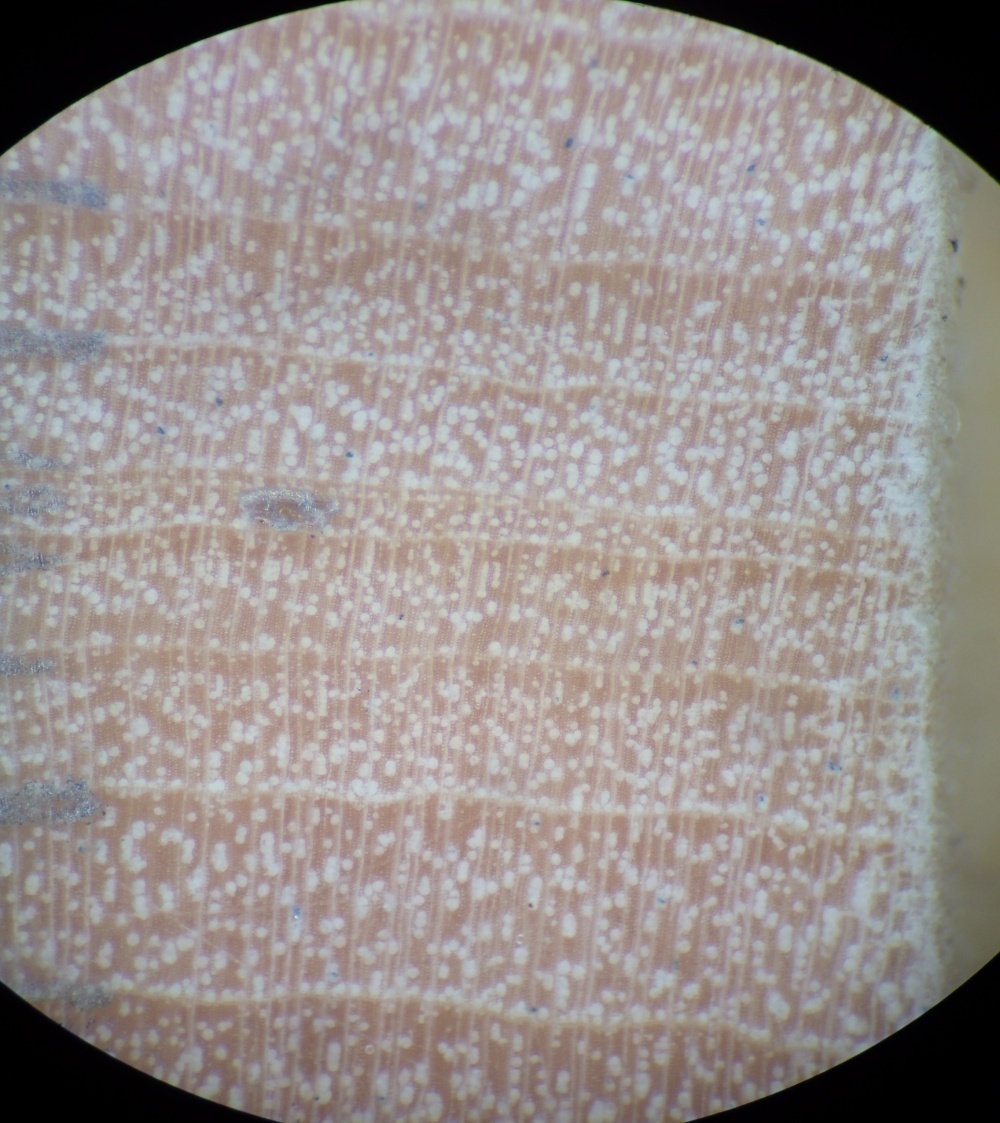 Waratah
Telopea trunctata
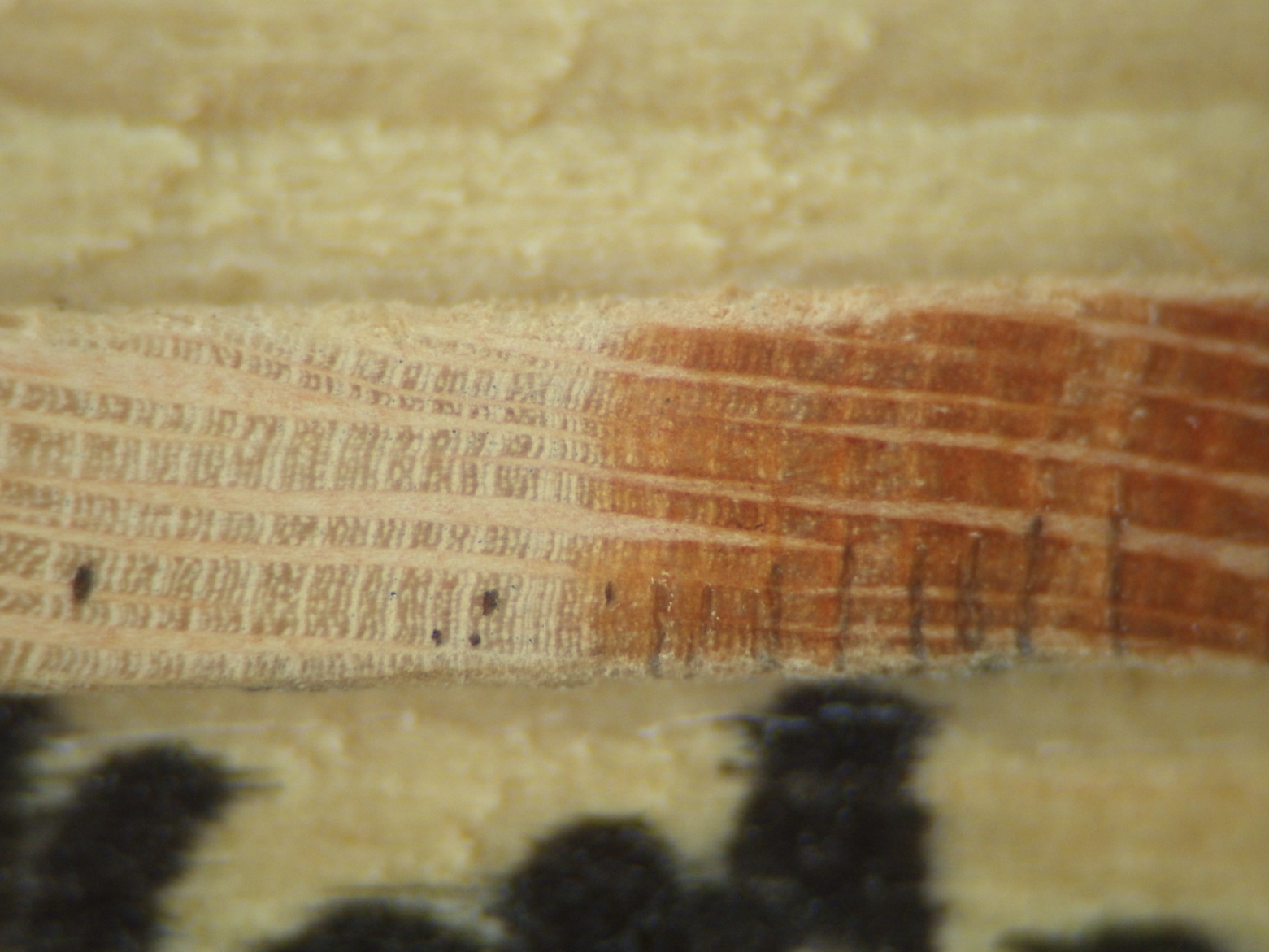 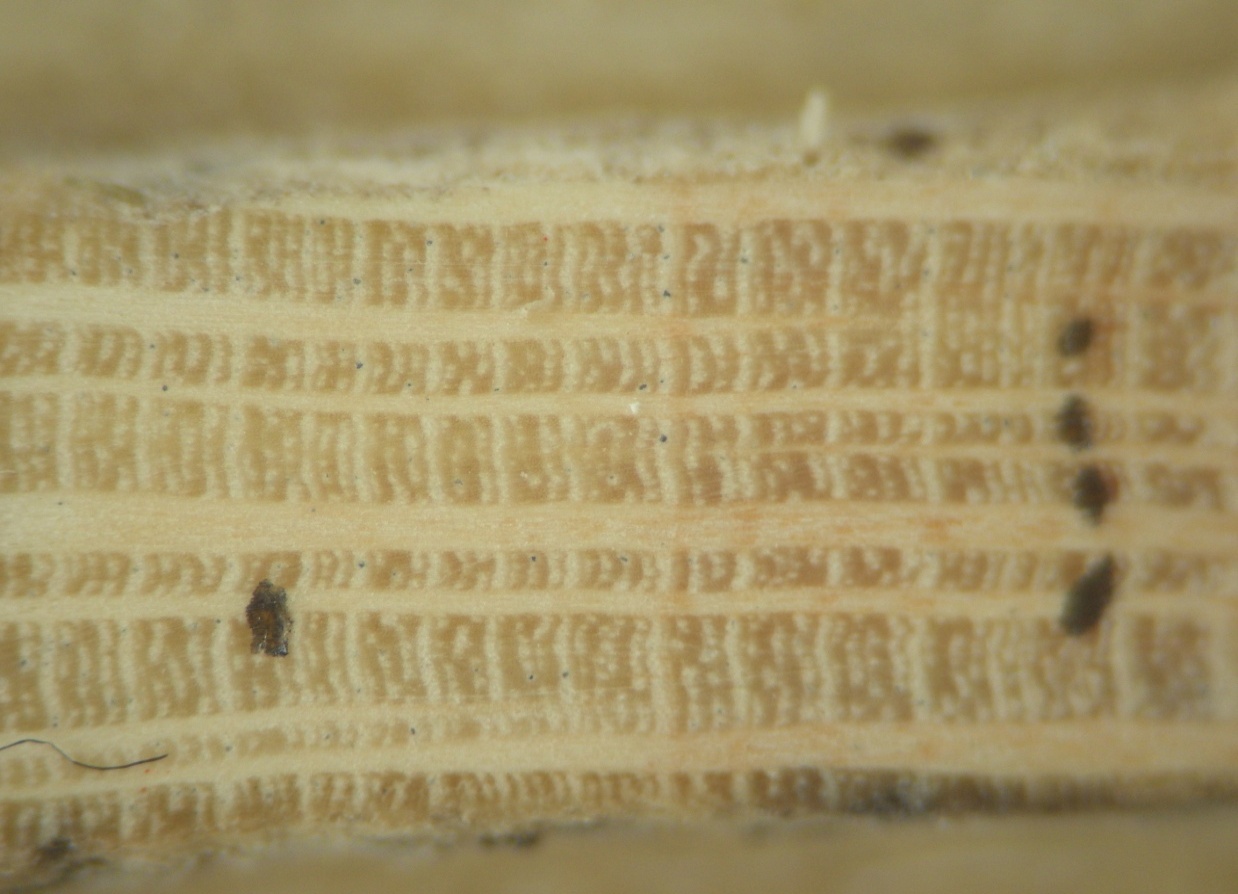 Annual ring
Results - Dendroecology
Sample distribution along transect
Results - Dendroecology
Age class distribution
Stems too small to include in study
Stems too small to include in study
[Speaker Notes: Using ring countsTo understand the distribution of ages in the tree-stand we first grouped tree species into bins based on our cross-dated chronologies. and then plotted the frequency distribution of each each species and its frebin. Our results show that the stand has a pretty uneven age class distribution. This could be a  Looking at the sizes, again there is a]
Results - Releases
King Billy Pine
Results - Suppressions
King Billy Pine (light blue) and Celery Top Pine (dark blue)
CLIMATE: Raw data
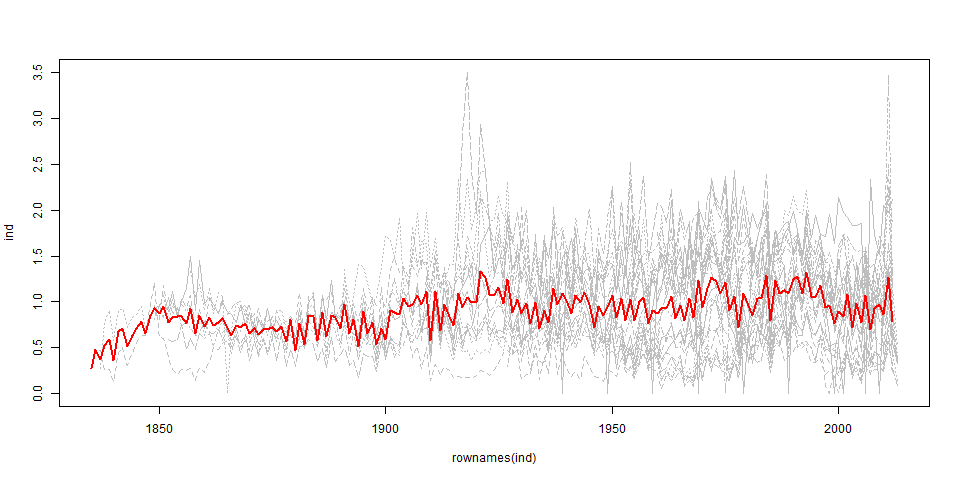 Crossdated series 
Celery Top (23 cores / 15 trees)






King Billy (22 cores / 13 trees)
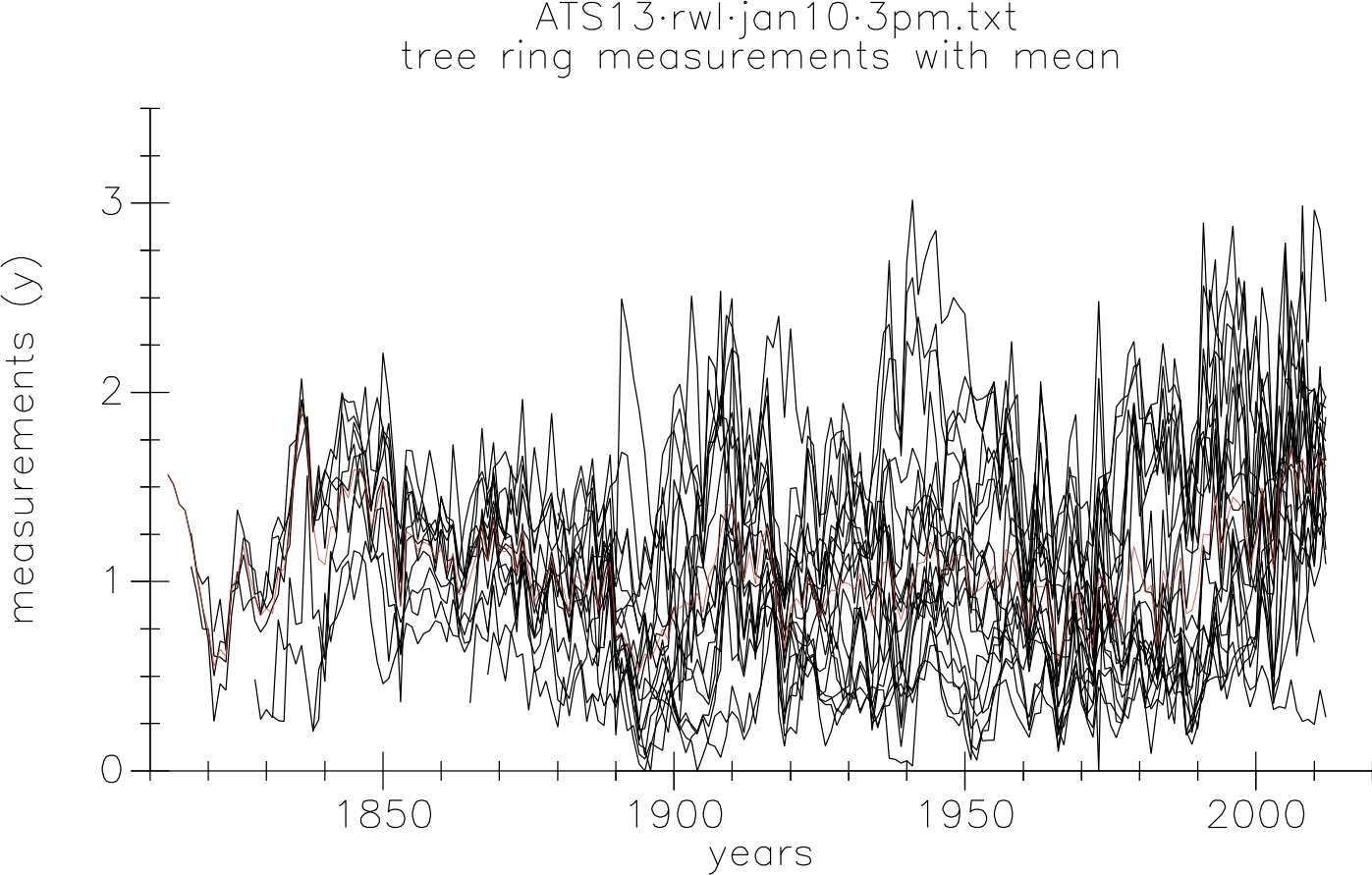 Raw data: King Billy Vs. Celery Top
Climate: Detrending
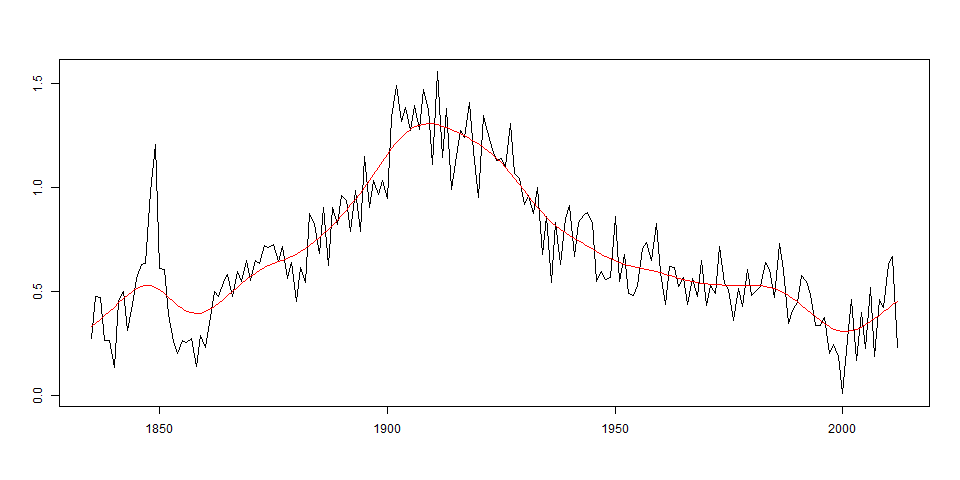 Series detrending with arstan (spline 30 years cutoff)
Standard indices King Billy Vs. Celery Top
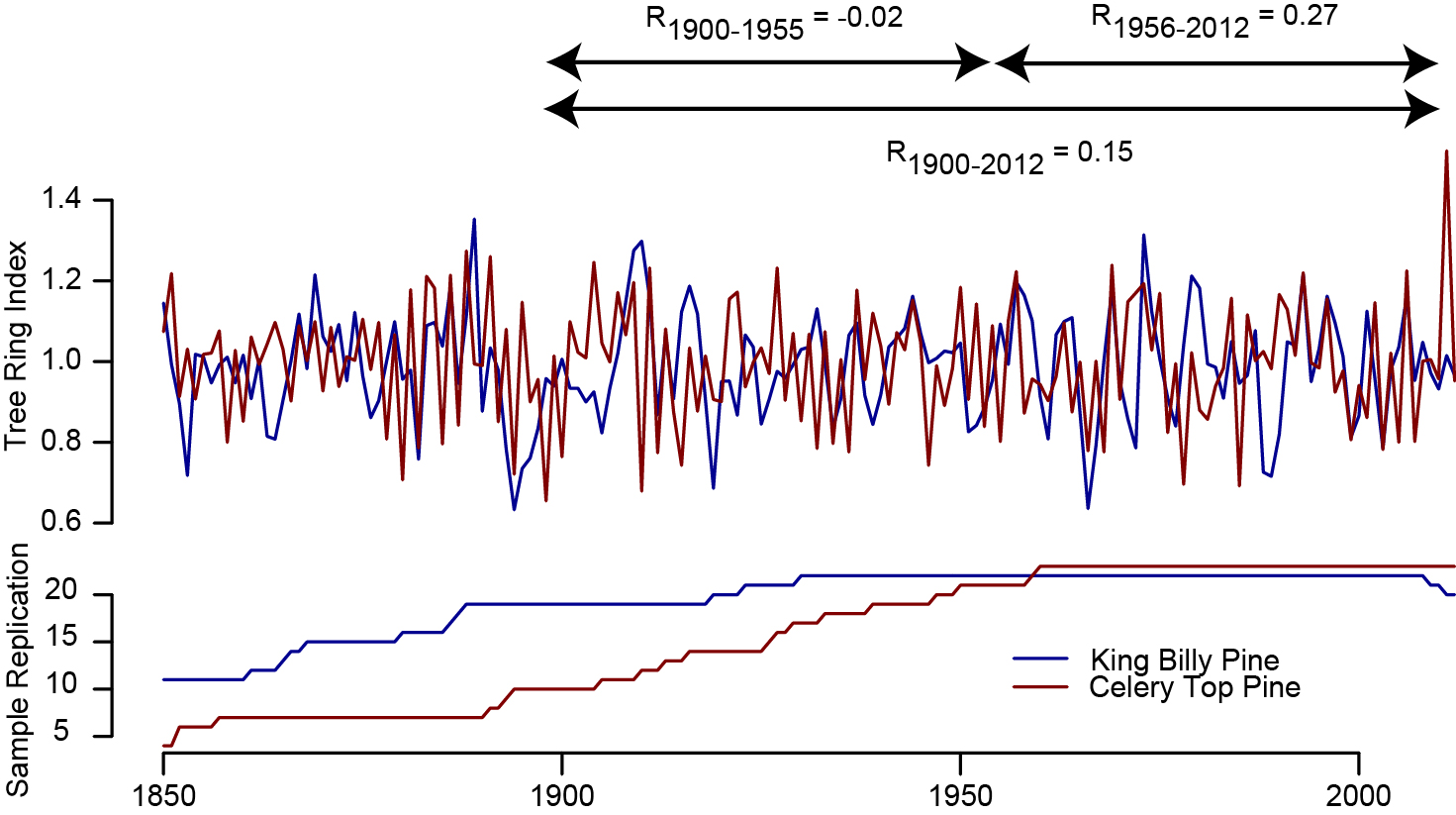 Standard
Climate data
Monthly climate data 
Regionally-averaged Tasmanian weather stations (1911-2009 )
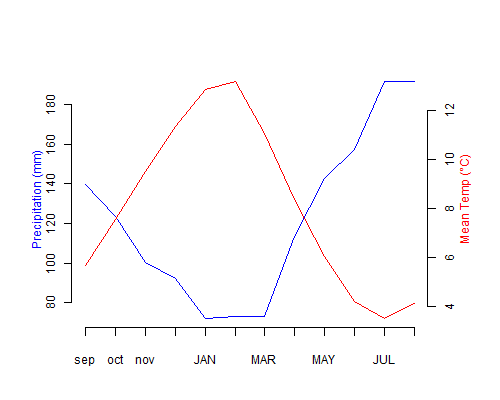 Climate correlation: Celery TopPrecipitation
Climate correlation: King BillyPrecipitation
Climate correlation: Celery Top Maximum temperature
Climate correlation: King BillyMaximum temperature
Conclusions
The Tasmanian bog forest established as a stand in the early 1800`s
After establishment, there was a period of high competition and few new trees started growing
Currently, the forest has frequent, local disturbance events
Conclusions
Tree-ring width is positively correlated with the previous year`s precipitation, particularly in Celery Top Pine
Tree-ring width is negatively, correlated with the previous year`s temperature
In Celery Top Pine, tree-ring width is positively correlated with temperature from 2 years earlier